Stretch
Literacy
Memory
Find three Maths words in the wordsearch below
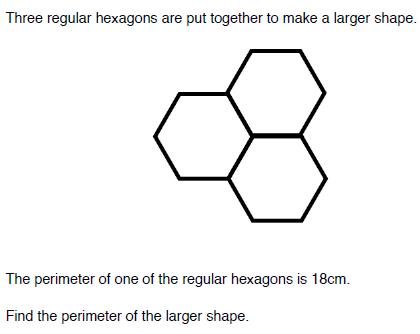 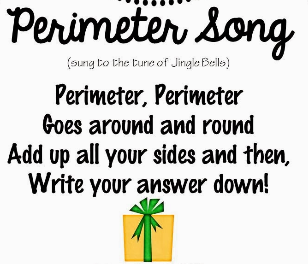 1.) ………………………..
2.) ………………………..
3.) ………………………….
Find the perimeter of the shapes in Q1 to Q5
Skill Practice
1)
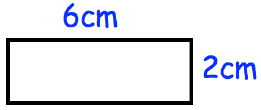 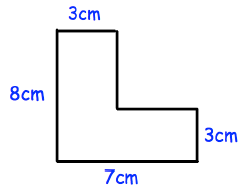 4)
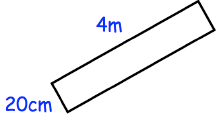 5)
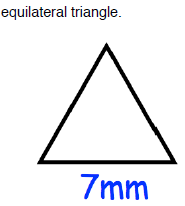 3)
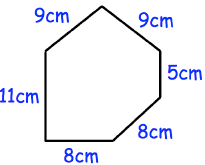 2)
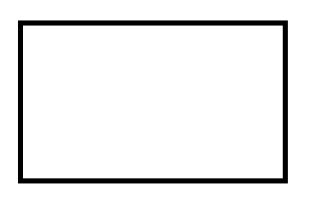 In a rectangle, the length is 3 times the width.
The perimeter is 48cm.
Work out the width and length.
6)